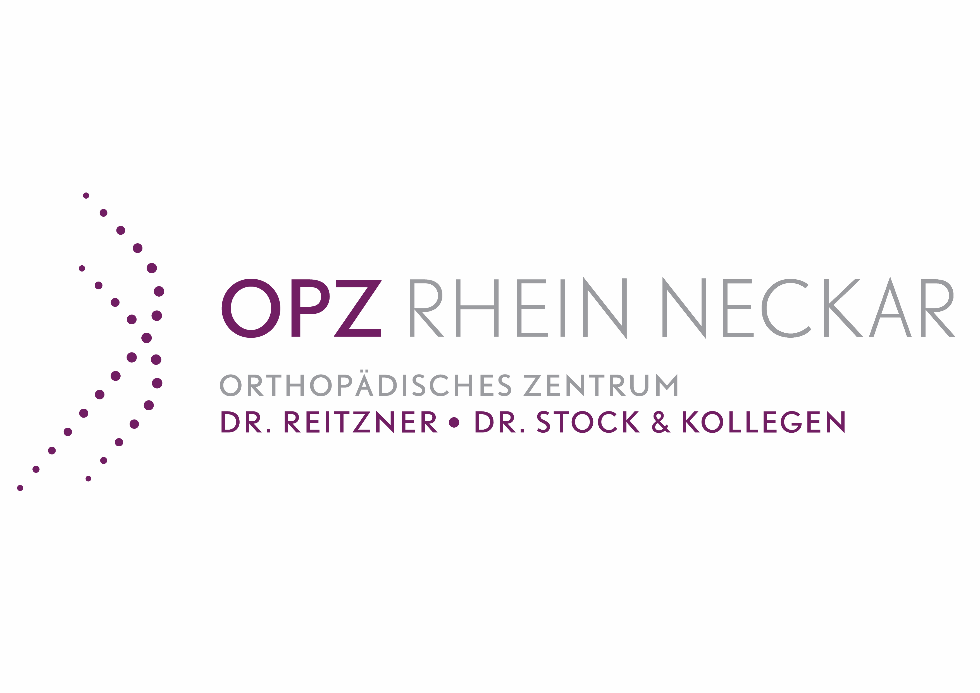 Mit unseren sechs Standorten und mittlerweile über 100 Mitarbeitern sind wir immer auf der Suche nach neuen motivierten Mitarbeitern.

Zur Verstärkung suchen wir daher:

Physiotherapeuten (m/w/d)in Voll- /Teilzeit (mind. 20-25 h/wöchentlich)
 
Ihre Aufgaben sind:
Durchführung von Funktions-, Kraft- und Ausdauertests wie z.B. EMG-Messung, Biofeedback-Training, Huber-Training, Myoline-Muskelkraftmessung, Vibrationstherapie, Pedographie und 4-D Wirbelsäulenvermessung sowie Triggerstoßwellentherapie
Erstellen von Trainingsplänen am Huber-Therapiegerät und Betreuung unserer konservativ betreuten und orthopädisch operativ versorgten Patienten
Spezifische Befunderhebung und Dokumen­tation der therapeu­tischen Arbeit 
 nach standardisierten Verfahren
Selbstständiges Durchführen der angeforderten therapeu­tischen Leistungen, befundabhängig nach ärztlicher Verordnung 
Selbst­ständiges Vorbereiten der Leistungserfassung der physiothera­peutischen Leistungen 
Zusammenarbeit mit den Mitarbeiter/innen anderer Berufsgruppen 
 
Das wünschen wir uns:
Abgeschlossene Ausbildung und Erfahrung als Physiotherapeut (m/w/d)
Erfahrung in der Betreuung orthopädischer Patienten
Freude an organisatorisch-administrativen Arbeitsinhalten einer Gemeinschaftspraxis
Professionelles und freundliches Auftreten, verbunden mit einem kooperativen, zuverlässigen und eigenständigen Arbeitsstil

Haben Sie Lust auf eine neue Herausforderung? Scheuen Sie sich nicht, uns anzusprechen und Kontakt aufzunehmen. 
Selbstverständlich erfolgt eine umfassende Einarbeitung in die verschiedenen Bereiche der Orthopädie. 

 Weitere Infos erhalten Sie:
über die Homepage unter www.opz-rhein-neckar.de 
bei unserer Personalleitung Frau Göhrig oder Frau Schemenauer unter 0160 – 7633270
Oder schreiben Sie eine E Mail an bewerbungen@orthopaedie-sinsheim.de

Wir freuen uns auf Sie !
www.opz-rhein-neckar.de